Digitale Lernumgebung
Suchmaschine auf dem Handy
Erstellen von Tabellen
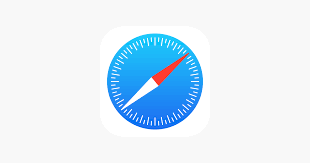 Notizen
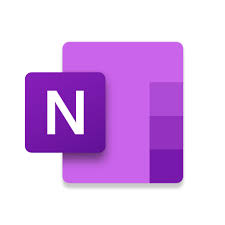 Erstellen von Karteikarten
Schreiben von Texten
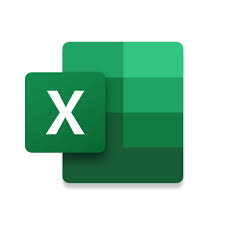 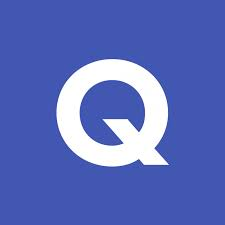 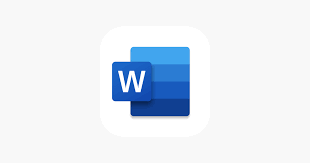 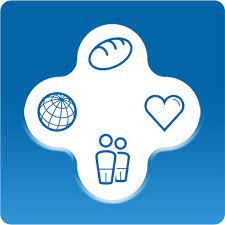 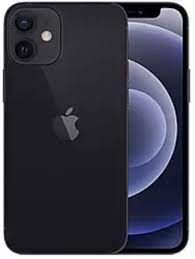 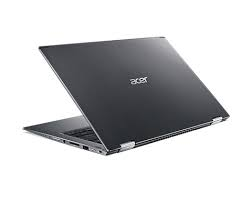 Suchmaschine
Übersicht über den Stundenplan
Erstellen von Präsentationen
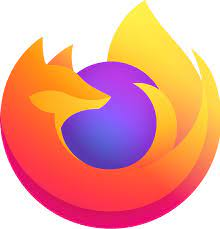 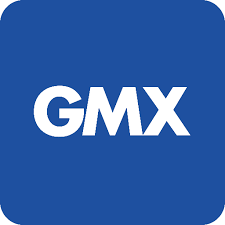 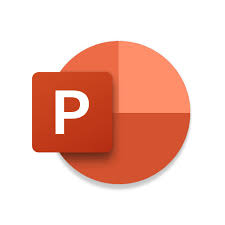 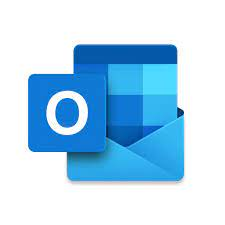 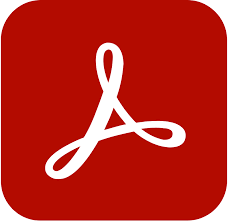 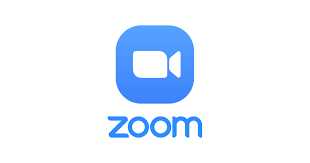 E-Mails der Schule
Private E-mails
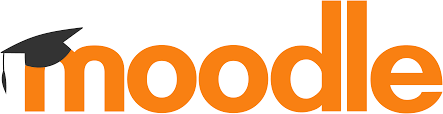 Lernplatform
Bearbeiten von PDF
Online Meetings